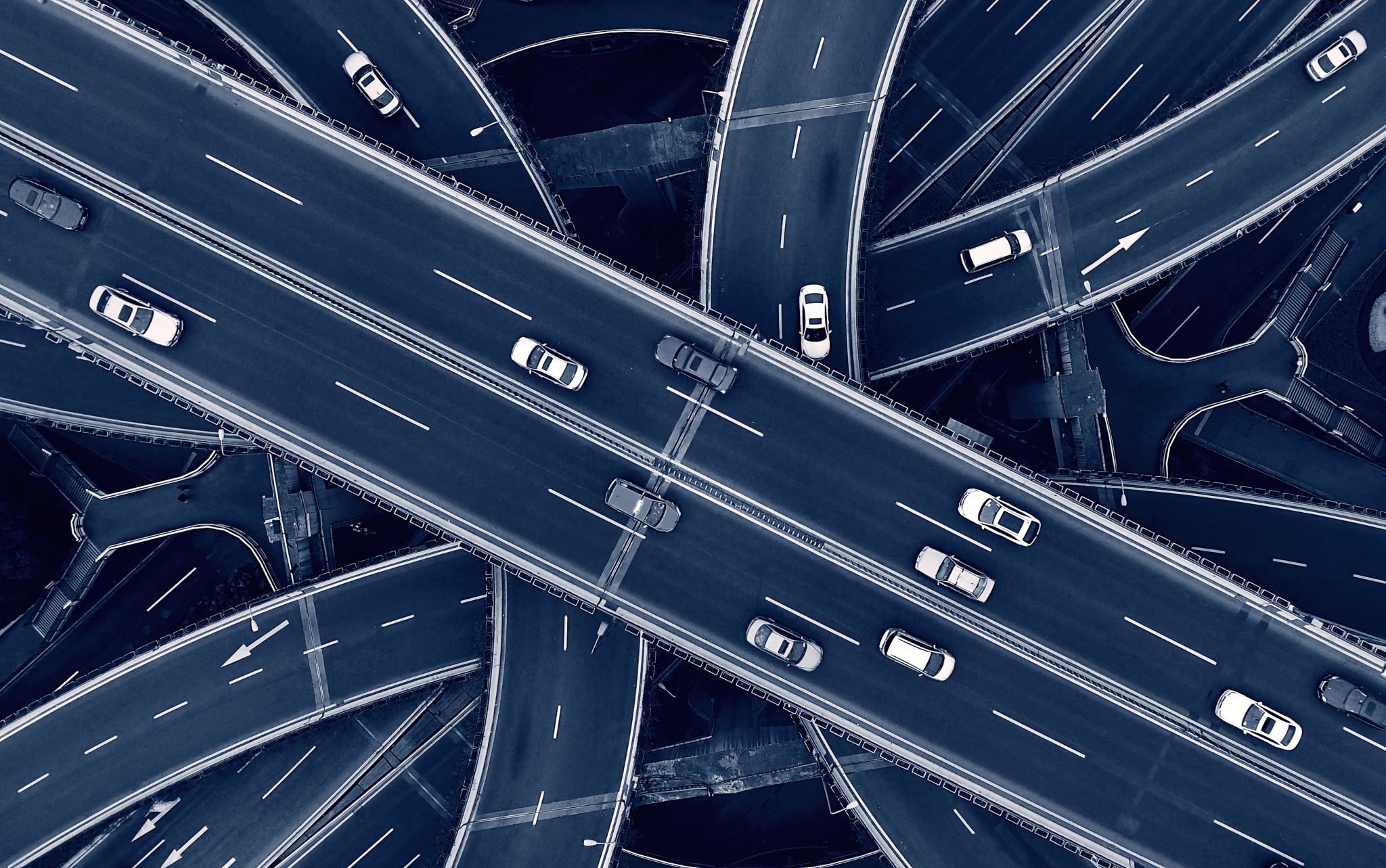 ORIENTIERUNG IN DER STADT
Paulina Czarnota
Kl.8a
geradeaus gehen – iść prosto
(nach) rechts gehen/abbiegen – iść/skręcić w/na prawo
(nach) links gehen/abbiegen – iść/skręcić w/na lewo
die Straße/den Fluss entlang gehen – iść wzdłuż ulicy/rzeki
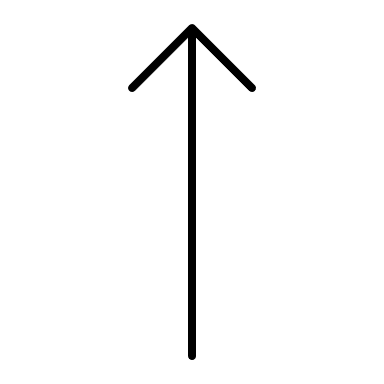 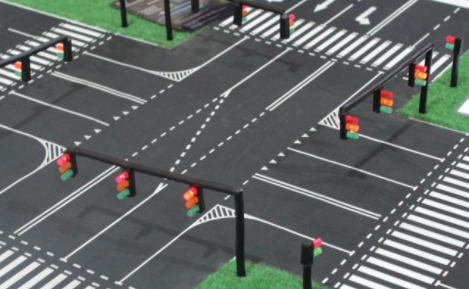 bis zur Ampel/ Kreutzung gehen – iść do świateł/ skrzyżowania
über die Straße /die Brücke/den Platz gehen – iść przez ulicę/most/plac
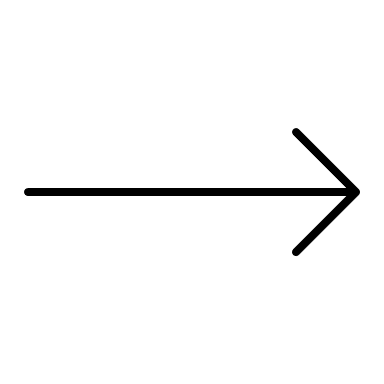 durch den Park/Platz gehen – iść przez park/plac
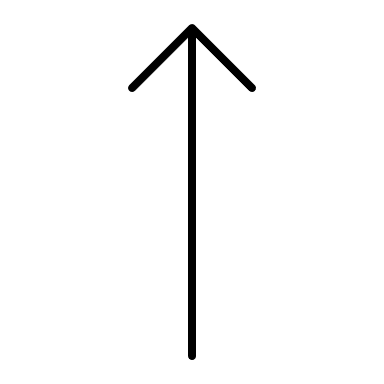 die erste Straße links gehen – iść w pierwszą ulicę w lewo
die zweite Straße links gehen – iść w drugą ulicę w lewo
an der Ampel rechts – na światłach w prawo
an der Kirche vorbei – obok kościoła (mijając kościół)
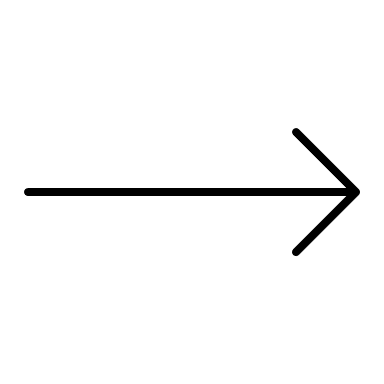 Dziękuję za uwagę